NSWI166 Introduction to recommender systems and user preferences
Peter Vojtáš + Ladislav Peška, KSI MFF UK
 
Visualize and combine user preferences
Linear Monotone Preference Model
Outline of this lecture
User requirements – conflicting, multicriterial
Ordering – human, intuitive, (self) explainable
Decathlon
Customer model – ideal values, choice
Linear Monotone Preference Model
Data cube, Preference cube, contour lines, top-k, …
Examples, Conclusions
AY2023/24 NSWI166 Lecture 6 of 12, Vojtáš
Linear Monotone Preference Model
2
Conflicting requirements – 
No such product
Do any of these come close?
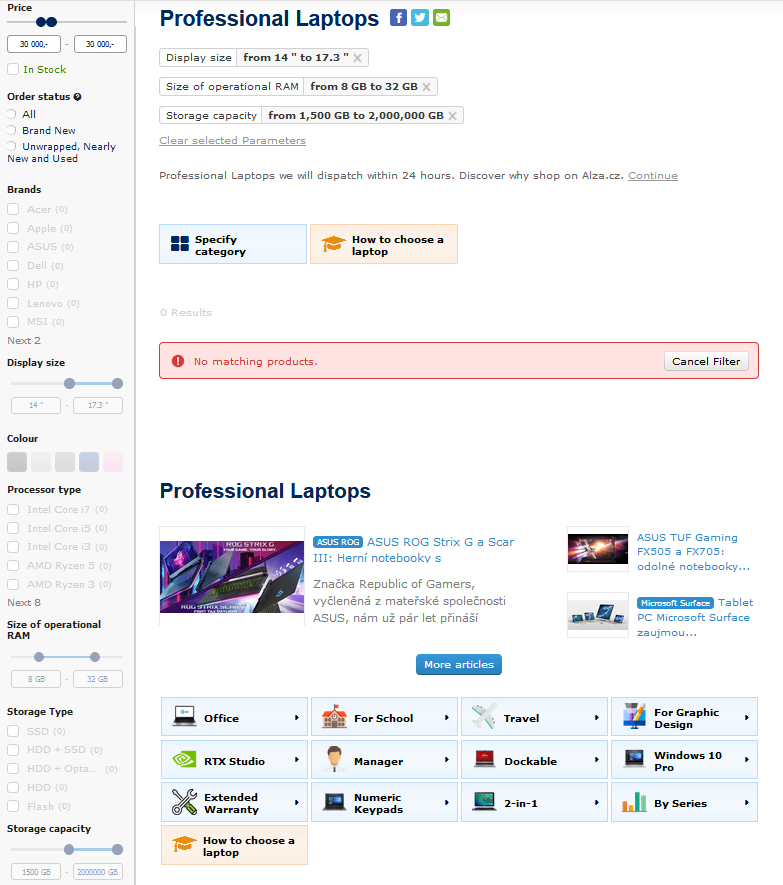 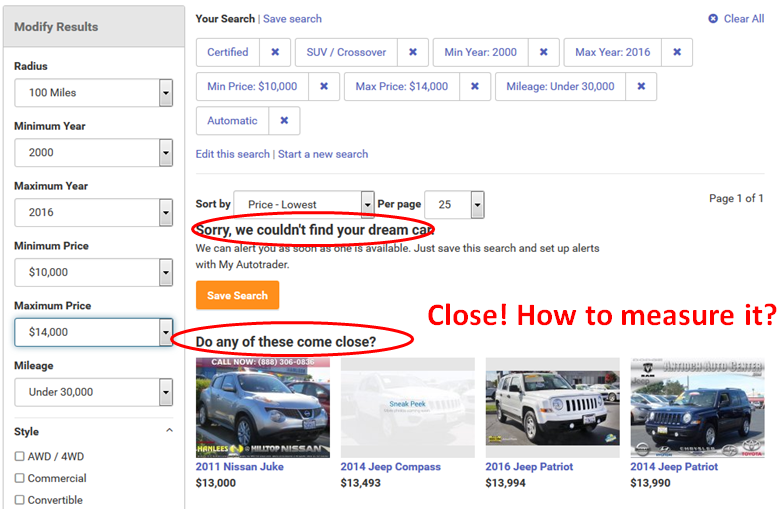 AY2023/24 NSWI166 Lecture 6 of 12, Vojtáš
Linear Monotone Preference Model
3
Ordering – human, intuitive, …scaled
… Self explainable - Information technology - more and more about the people and for the people
Ordering – in the language, Likert’s scale  https://en.wikipedia.org/wiki/Likert_scale , …
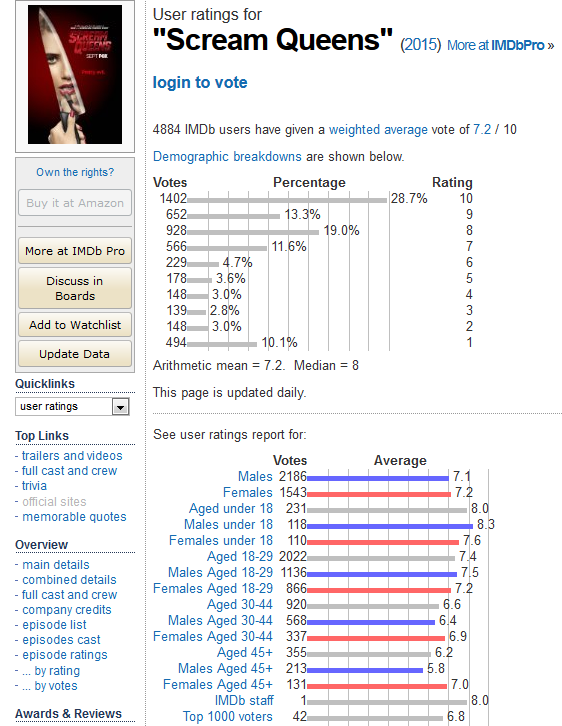 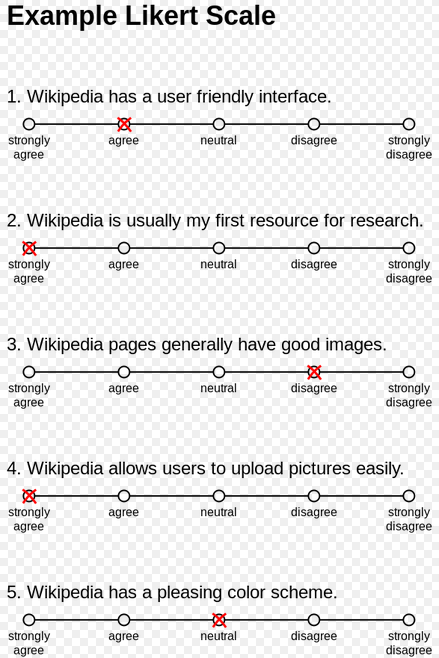 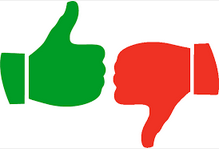 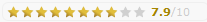 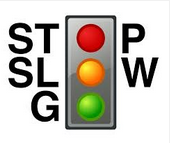 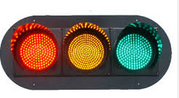 AY2023/24 NSWI166 Lecture 6 of 12, Vojtáš
Linear Monotone Preference Model
4
User preference – scaled + ideal values
In competitions it is clear who is better = winner
On e-shop it is not clear – users differ
Producers know this - Marketing Segmentation 
„Faceted browsing“ – specifying „ideal values“
Too many items, conflicting requirements
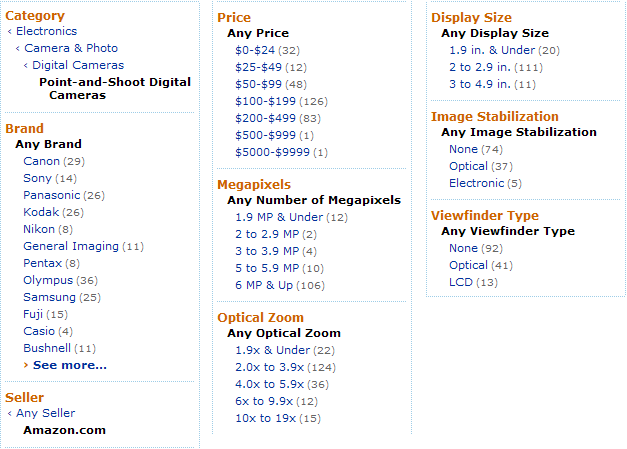 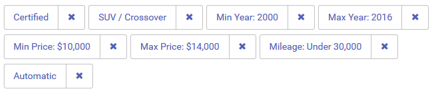 AY2023/24 NSWI166 Lecture 6 of 12, Vojtáš
Linear Monotone Preference Model
5
Preferential sets
Preferential sets are variants of fuzzy sets 
Fuzzy sets intended to model linguistic vagueness
Preferential sets model human’s linear preferences
Price - fully cheap, reasonable, expensive 
Linearly  ordered domain low, medium, high  
Linguistic input is very rare –                                      we usually have 
 
 
  
  
  
Preference scale, e.g. [0, 1]
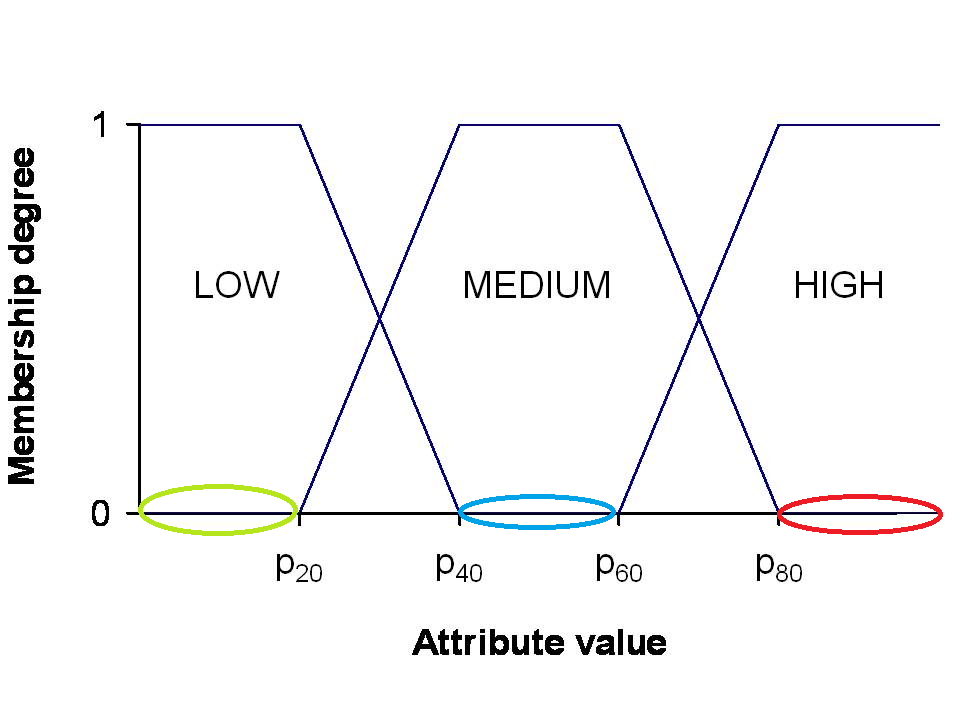 AY2023/24 NSWI166 Lecture 6 of 12, Vojtáš
Linear Monotone Preference Model
6
Decathlon data – scale-points, multicriterial
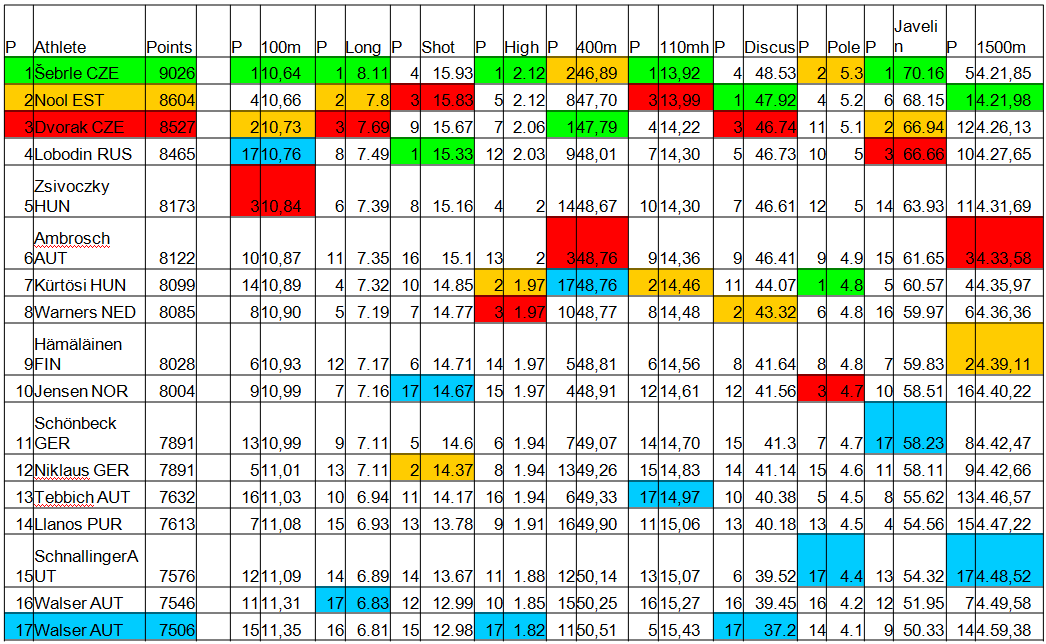 AY2023/24 NSWI166 Lecture 6 of 12, Vojtáš
Linear Monotone Preference Model
7
Decathlon points-commeasurable
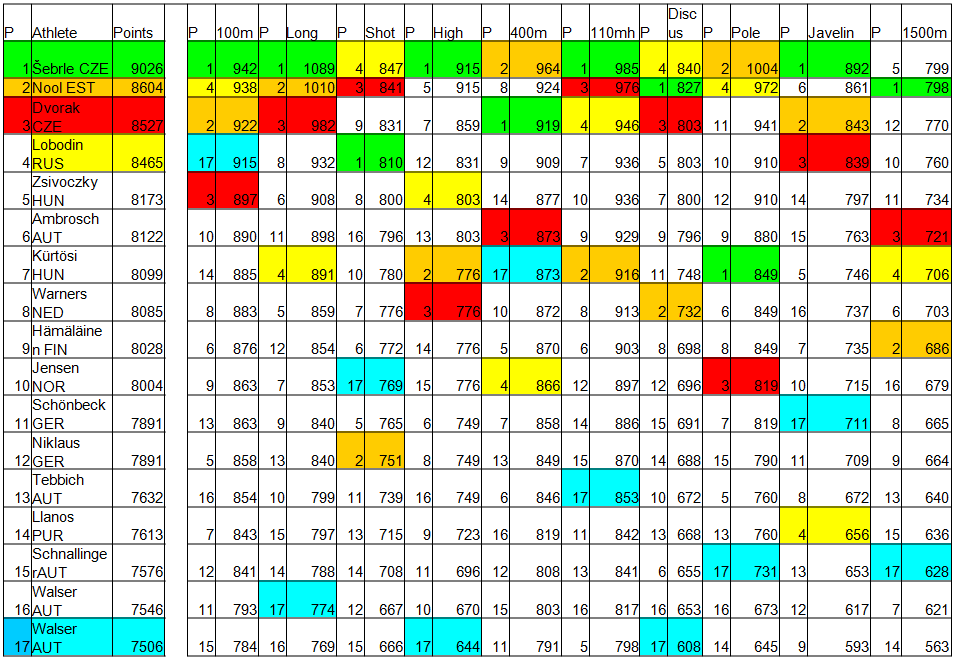 AY2023/24 NSWI166 Lecture 6 of 12, Vojtáš
Linear Monotone Preference Model
8
Better is rephrased by dominance
Intuitively better (dominating) means better in all disciplines = Pareto ordering – it is a partial ordering! We need the winner! 
Lobodin   dominates both Nool   and Dvorak   .    and   are incomparable (restricted to 100m x shot data and points)
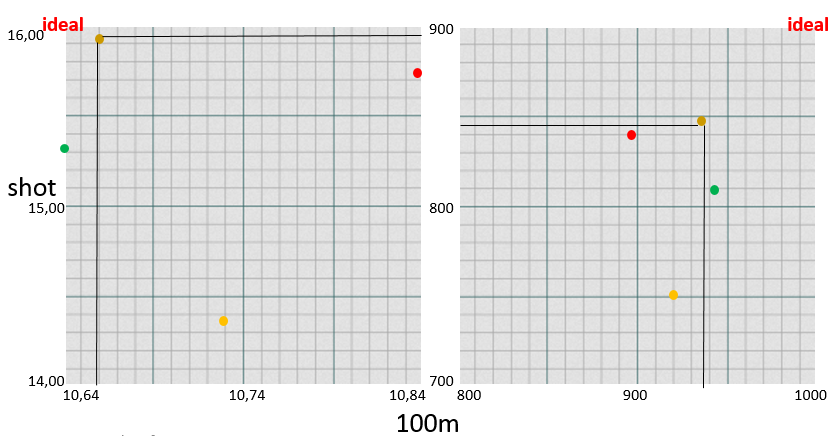 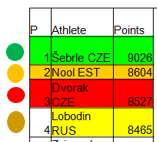 AY2023/24 NSWI166 Lecture 6 of 12, Vojtáš
Linear Monotone Preference Model
9
Better is rephrased by dominance
Intuitively better (dominating) means better in all disciplines = Pareto ordering – it is a partial ordering! We need the winner! 
Lobodin   dominates both Nool   and Dvorak   .    and   are incomparable (restricted to 100m x shot data and points)
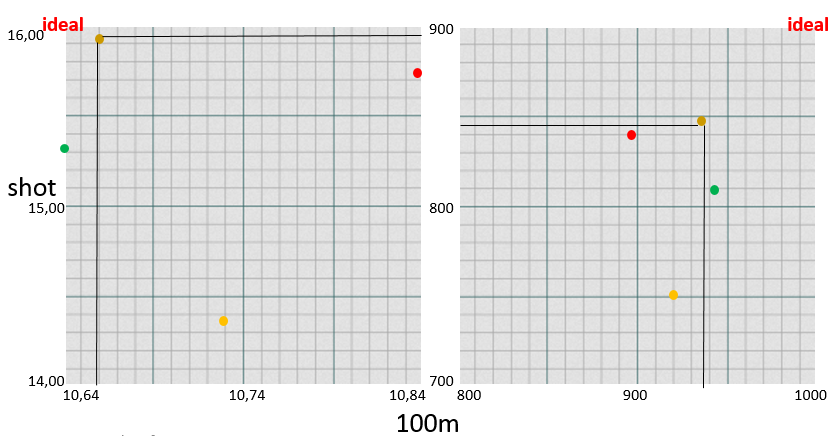 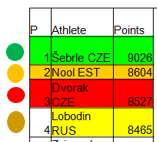 data 
cube
Preference
(Pareto) cube
AY2023/24 NSWI166 Lecture 6 of 12, Vojtáš
Linear Monotone Preference Model
10
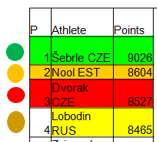 Sum of points makes Decathlon linear
Data cube (upper right) – point function transforms           achievements to preference cube (lower left) 
  dominates   
  and    are incomparable
Sum (aggregation) of points 
in these two events 
    = 1703 points
    =  1696 points
PC contour line connects 
points with same result
in Pareto cube
Contour line can be 
propagated to data cube
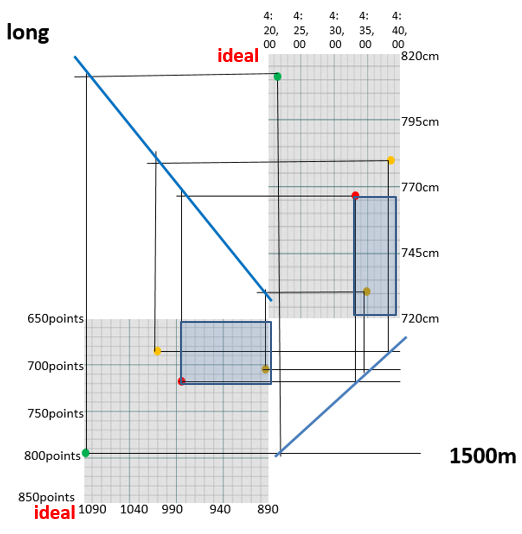 AY2023/24 NSWI166 Lecture 6 of 12, Vojtáš
Linear Monotone Preference Model
11
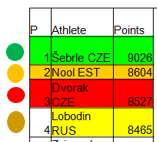 Sum of points makes Decathlon linear
Data cube (upper right) – point function transforms           achievements to preference cube (lower left) 
  dominates   
  and    are incomparable
Sum (aggregation) of points 
in these two events 
    = 1703 points
    =  1696 points
PC contour line connects 
points with same result
in Pareto cube
Contour line can be 
propagated to data cube
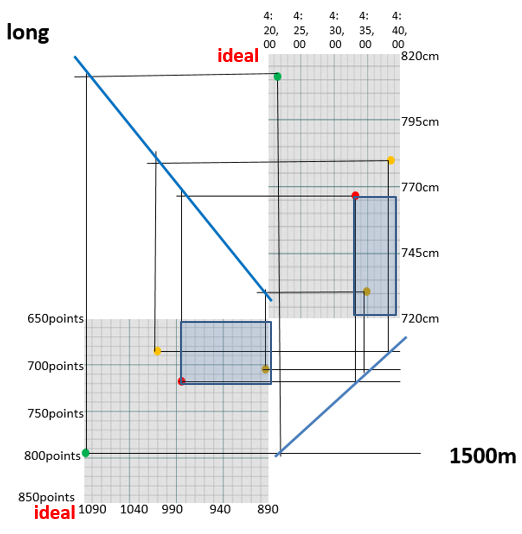 data 
cube
Preference
(Pareto) cube
AY2023/24 NSWI166 Lecture 6 of 12, Vojtáš
Linear Monotone Preference Model
12
Decathlon like preference model for information ordering in web e-shops
DC-Athletes  items , Ordering made linear by sum  aggregation
Preference scale linear point system  [0,1] preference degree 
Single authority decides winner  each user separately has/can have own preferences
PC-Multicriterial Pareto partial  ordering of preference degree vectors 
Decathlon like preference model – all parts linear – linear monotone preference model - LMPM
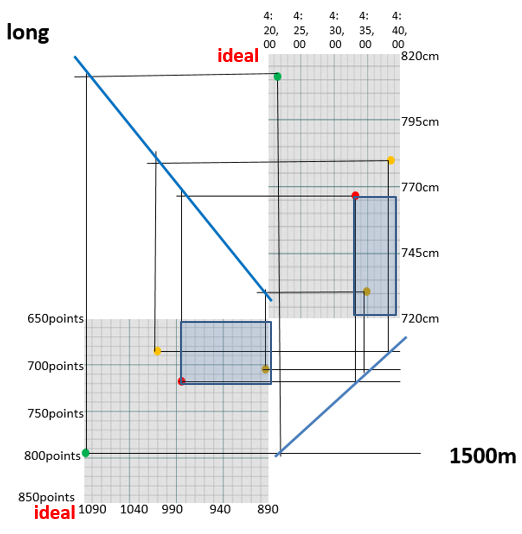 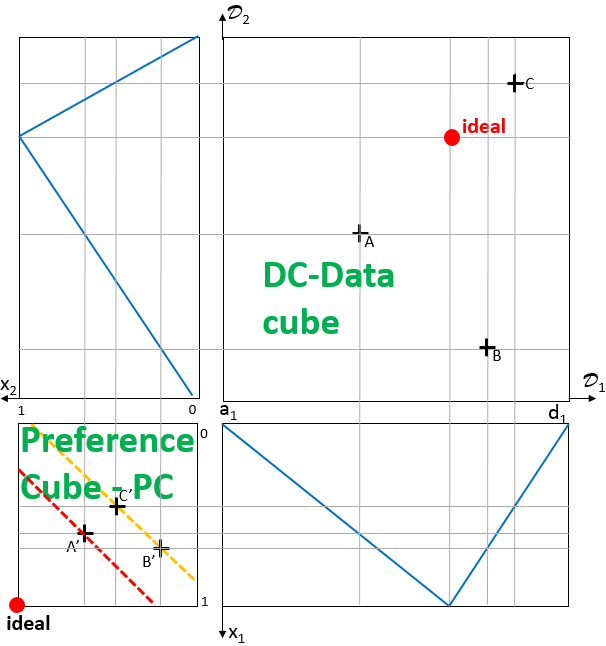 data 
cube
Preference
cube
13
AY2023/24 NSWI166 Lecture 6 of 12, Vojtáš
Linear Monotone Preference Model
13
Linear Monotone Preference Model-LMPM
Decathlon – “single user” IAAF rules order athletes
Disciplines A1,…, A10; domains D1,…, D10; ideal (field / track)
Ai point function fi : Di  N makes results commeasurable
Winner - overall IAAF achievement is obtained via sum   {fi (athleteID . Ai): i = 1, …, 10}
Recommenders – set of users U, LMPMu orders items 
Attributes A1,…, Am; domains D1,…, Dm; ideal points can be for each user different
Degree of preference for Ai and user uU  fiu: Di  [0, 1] –  hardly made commeasurable in response time
Winner, top-k, overall degree of preference - aggregation rf,t(objectID) = tu{fiu (objectID . Ai): i = 1, …, m} 
Here tu: [0, 1]m  [0, 1], tu(0,…,0) = 0, tu(1,…,1) = 1,                tu monotone(linear) - preserves Pareto ordering,
AY2023/24 NSWI166 Lecture 6 of 12, Vojtáš
Linear Monotone Preference Model
14
D2
Let us build LMPM step by step

Data model: attributes A1, A2; domains D1, D2; only 2-dimensional – makes paper drawing easier

triangular degree of  preference of Aj , a value from Dj (local preference) is given by  an ideal point ij    and function fj   
fj (xj) = 0 , xj = min Dj
fj (x) = (x- xj)/(ij - xj) if xj ≤ x ≤ ij 
fj (ij) = 1 	  
fj (x) = (yj -x)/(yj - ij) if ij ≤ x ≤ yj
fj (yj) = 0 , yj = max Di,
C
E
D
i2
ideal
B
f2
D1
x2
i1
0
1
0
f1
1
Linear Monotone Preference Model
15
x1
AY2023/24 NSWI166 Lecture 6 of 12, Vojtáš
D2
Similarly

trapezoidal degree of  preference of Aj , a value from Dj (local preference) is given by  an ideal interval [ijl , ijr ]    and analogically defined functions fj
C
E
i2r


i2r
D
ideal
B
f2
D1
x2
a1
i1l         i1r
d1
0
1
0
f1
1
Linear Monotone Preference Model
16
ideal
x1
AY2023/24 NSWI166 Lecture 6 of 12, Vojtáš
D2
degree of  preference of Aj , a value from Dj (local preference) can have different shapes depending on position of ideal points / intervals
C
E
D
f2
i2
B
ideal
D1
x2
i1
0
1
0
f1
1
Linear Monotone Preference Model
17
x1
AY2023/24 NSWI166 Lecture 6 of 12, Vojtáš
D2
Let us describe steps leading to calculation of preference degree of item B (for user u), we first describe mapping DC-data cube to PC-preference cube
    Assume degree of preference fiu: Di  [0, 1] (for an user uU),  
     Object with objectID = B has attribute values B.A1 = b1 and B.A2 = b2, sometimes we write B=(b1, b2). 
     Attribute preference degrees fju(B.Aj) = bju and corresponding point in preference cube is Bu = (b1u, b2u) 
     other points analogically
C
E
D
B
b2
f2u
D1
x2
b2u
b1
0
1
0
f1u
b1u
Bu
1
Linear Monotone Preference Model
18
x1
AY2023/24 NSWI166 Lecture 6 of 12, Vojtáš
D2
Note, that point Bu has 4 coimages B, B’, B’’, B’’’
    Degree of preference    for user uU are given by f1u and f2u . 
     Object with objectID = B has attribute values B.A1 = b1 and B.A2 = b2, sometimes we write B=(b1, b2). 
     For B, D, E attribute preference degrees the  corresponding points in preference cube are Bu, Du, Eu, 
     Note that Bu and Du are incomparable in Pareto order and Eu is dominated by both Bu and Du,
C
E
B’’’
B’’
D
B
B’
b2
f2u
D1
x2
b1u
b1
0
1
0
Eu
f1u
Du
b1u
Bu
1
Linear Monotone Preference Model
19
x1
AY2023/24 NSWI166 Lecture 6 of 12, Vojtáš
Pareto ordering of pref. cube (x) <Pareto (y) iff (for each i) xi ≤ yi & (i) xi < yi    

Assume A, B, C, D, E, F, G are images of respective items under some attribute preference

We say that item B dominates item G in <Pareto (G is dominated by B), in fact B dominates whole red area 

F is dominated by whole green area

<Pareto is not linear, e.g.  B and C are not comparable
D2
D1
x2
0
1
0
F
G
E
D
C
B
A
1
Linear Monotone Preference Model
20
Ideal, top
x1
AY2023/24 NSWI166 Lecture 6 of 12, Vojtáš
Pareto ordering of pref. cube (x) <Pareto (y) iff (for each i) xi ≤ yi & (i) xi < yi    

Assume A, B, C, D, E, F, G are images of respective items under some attribute preference

Repeat, that item B dominates whole red area and is dominated by whole green area

<Pareto is not linear, e.g.  B and C are not comparable

All item images in white areas are incomparable with B
D2
D1
x2
0
1
0
F
G
E
D
C
B
A
1
Linear Monotone Preference Model
21
Ideal, top
x1
AY2023/24 NSWI166 Lecture 6 of 12, Vojtáš
Visualization of Pareto partial order
x2
0
1
0
F
G
F
G
E
A
D
E
D
C
B
C
B
A
1
Ideal, top
x1
Ideal, top
NDBI021 User Preferences Lecture 1
Aggregation+
22
Difference between preference degree-matters?
x2
0
1
0
F
G
F
G
E
A
D
E
D
C
B
C
B
A
1
Ideal, top
x1
Ideal, top
NDBI021 User Preferences Lecture 1
Aggregation+
23
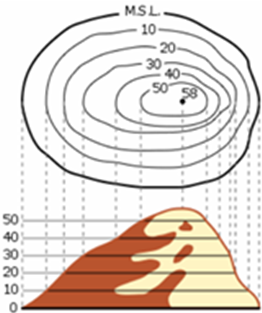 To get global preference degree of items we need aggregation functions. It is a function [0,1]2[0,1] 
t(x1, x2) =  w1*x1 + w2*x2 , where  w1, w2  0 are attribute weights with w1+ w2 =1 
     Graph of t is a 3D object. Intuition behind display of aggregation function are contour lines (e.g. cl1/3 , cl2/3) for users u, resp. u
     Note, that on the preference cube diagonal corresponding contour line of preference degree y[0,1] intersect the diagonal at point (y, y) , because 
w1*x + w2*x = y gives 
x*(w1 + w2)= y, i.e. x = y
D2
D1
x2
½
0
1
0
cl1/3
1/3
½
½
2/3
cl2/3
1
Linear Monotone Preference Model
24
Ideal, top
x1
AY2023/24 NSWI166 Lecture 6 of 12, Vojtáš
To get global preference degree of items we need to aggregate them. First is weighted average  
t(x1, x2) =  w1*x1 + w2*x2 , where  w1, w2  0 are attribute weights with w1+ w2 =1 
     Graph of t is a 3D object. Intuition behind display of aggregation function are contour lines (e.g. cl1/3 , cl2/3) for users u, resp. u
       Only NW to SE

Ordering is compliant with Pareto order

On the preference cube diagonal corresponding contour line of preference degree y[0,1] intersect the diagonal at point (y, y)
(2x1+x2)/3   B is better than A

(x1+2x2)/3   A is better than B
Only x2 matters
x2
½
0
1
0
cl1/3
A
Only x1 matters
1/3
½
½
B
2/3
cl2/3
1
25
Ideal, top
x1
Aggregation+
NDBI021 User Preferences Lecture 1
Assume, we have users u, and u. Red are item image using u‘s preference, green that of u.

Notice e.g. tu(A) = 0.54 

B and C are not <Pareto comparable, aggregation makes C more preferable for user u than B (w1 is sufficiently bigger than w2) 

E is best for u 

Can C be better than E? 
Can B be better than C? 

If two PC cube points are Pareto incomparable, then any ordering of these is possible – prove or disprove!
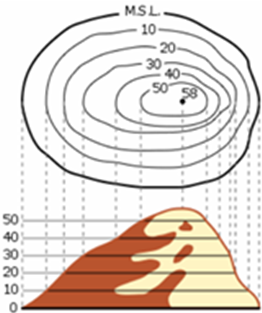 D2
D1
x2
0
1
0
F
G
E
0.54
D
cl0.54
C = C
cl0.76
B
A
1
Linear Monotone Preference Model
26
Ideal, top
x1
AY2023/24 NSWI166 Lecture 6 of 12, Vojtáš
D2
How does it work together? 

     Vector of attribute  preferences f=[f1, …, fm] and aggregation  t define a user uf,t  = u
     Overall preference of user uf,t  is given by   rf,t:O[0,1] , for object oid given by rf,t(oid) = 
t ([fi (oid.Ai) : i = 1, …, m])
     
     Depict contour line (i.e. items of same preference degree) in DC-data cube is a little  bit trickier (depending on position of ideal points and/or intervals)
C
E
A
D
B
b2
f2u
D1
x2
b2u
b1
0
1
0
Cu
Eu
rf,t(E)
f1u
Du
b1u
Bu
1
Linear Monotone Preference Model
27
x1
AY2023/24 NSWI166 Lecture 6 of 12, Vojtáš
D2
Preference model of user uf,t on data cube 
Function Rf,t: Di [0,1] Rf,t(a1, …, am) = t ([fi (ai) : i = 1, …, m])
Ordering on data cube(a1, …, am) ≥f,t (b1, …, bm) iff Rf,t(a1, …, am) ≥ Rf,t(b1, …, bm) Odering can be vizualized as contour lines on Di

For better understanding are different contour lines (of same t) in colors

User uf,t , preference of user uf,t , Rf,t: Di [0,1] 
Rf,t(a1, …, am) = t ([fi (ai) : i = 1, …, m])
 (a) ≥f,t (b) iff Rf,t(a) ≥Rf,t(b)
C
E
D
ideal
B
b2
f2u
D1
x2
b1u
b1
0
1
0
Cu
Eu
f1u
Du
b1u
Bu
1
Linear Monotone Preference Model
28
ideal
x1
AY2023/24 NSWI166 Lecture 6 of 12, Vojtáš
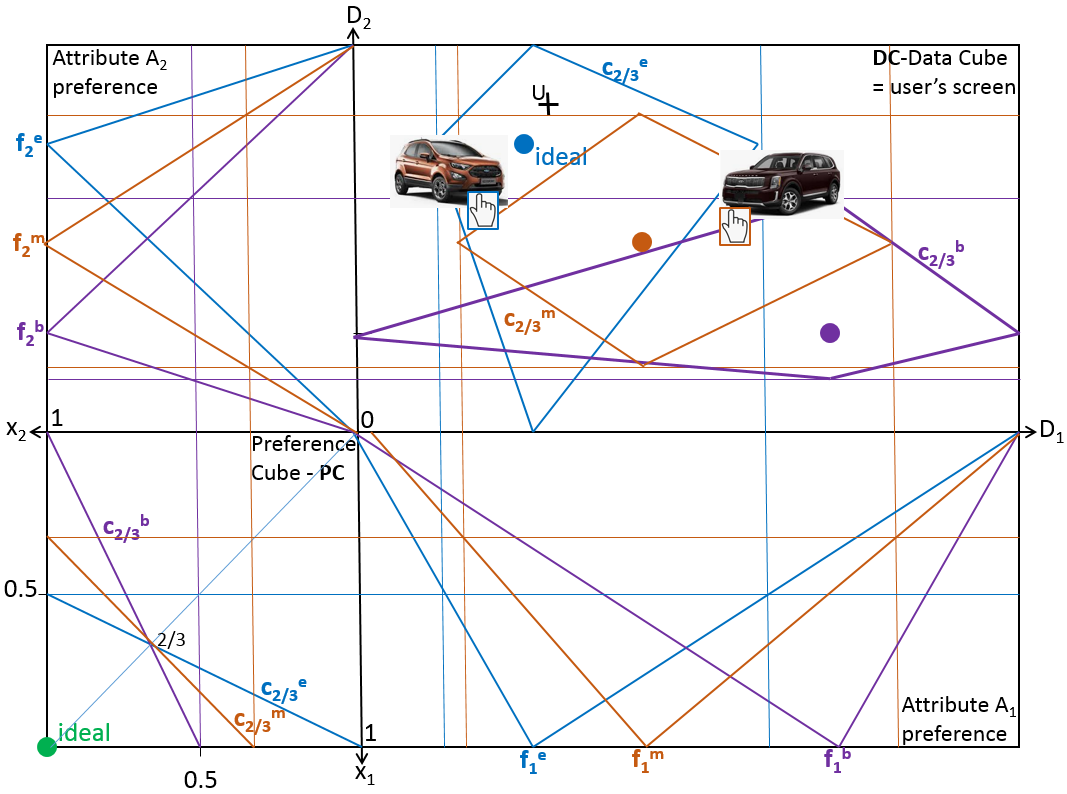 AY2023/24 NSWI166 Lecture 6 of 12, Vojtáš
Linear Monotone Preference Model
29
D2
Two users u and u

Preference scale L = [0, 1]
C
ideal
Data 
cube
E
A
D
ideal
B
D1
x2
a1
d1
0
1
0
Preference
cube
1
Linear Monotone Preference Model
30
ideal
x1
AY2023/24 NSWI166 Lecture 6 of 12, Vojtáš
D2
Data model: attributes A1, A2; domains D1, D2; 
     Ideal points can be for each user different, we consider users u and u. 
    Degree of preference    fiu: Di  [0, 1] (for an user uU), so we have fiu and fiu . 
     Object with objectID = B has attribute values B.A1 = b1 and B.A2 = b2, sometimes we write B=(b1, b2). 
     Attribute preference degrees fiu(B.Ai) = biu and corresponsing point in preference cube is Bu = (b1u, b2u) 
     Find both images of C, …
f2u
C
E
A
D
B
b2
f2u
D1
x2
b2u
b2u
b1
0
1
0
b1u
Bu
f1u
f1u
b1u
Bu
1
Linear Monotone Preference Model
31
x1
AY2023/24 NSWI166 Lecture 6 of 12, Vojtáš
D2
Data model: attributes A1, A2; domains D1, D2; 
     Ideal points can be for each user different, we consider users u and u. Both have same aggregation average AVG
       As before we have  fiu: Di  [0, 1] (for an user uU), so we have fiu and fiu . 
     Object with objectID = B has attribute values B.A1 = b1 and B.A2 = b2, sometimes we write B=(b1, b2) has two images in preference cube Bu and Bu . 
     Let us depict ½ contour line in DC, interpret result, discuss intuitiveness
f2u
C
E
A
D
B
b2
f2u
D1
x2
b2u
b2u
b1
0
1
0
b1u
Bu
f1u
f1u
b1u
Bu
1
Linear Monotone Preference Model
32
x1
AY2023/24 NSWI166 Lecture 6 of 12, Vojtáš
D2
Data model: attributes A1, A2; domains D1, D2; 
     Ideal points can be for each user different, we consider users u and u. Both have same aggregation average AVG
       As before we have  fiu: Di  [0, 1] (for an user uU), so we have fiu and fiu . 
     Object with objectID = B has attribute values B.A1 = b1 and B.A2 = b2, sometimes we write B=(b1, b2) has two images in preference cube Bu and Bu . 
     Let us depict ¾  contour line in DC, interpret result, discuss intuitiveness
f2u
C
E
A
D
B
b2
f2u
D1
x2
b2u
b2u
b1
0
1
0
b1u
Bu
f1u
f1u
b1u
Bu
1
Linear Monotone Preference Model
33
x1
AY2023/24 NSWI166 Lecture 6 of 12, Vojtáš
D2
Previous two slides in one. 
     Observe ½ and ¾ contour lines in DC.  

It seems that there is some parallelism. 

Formulate statement, prove or disprove. 

Interpret result, discuss intuitiveness
f2u
C
C
E
E
A
D
D
B
B
b2
f2u
D1
x2
b2u
b2u
b1
0
1
0
b1u
Bu
f1u
f1u
b1u
Bu
1
Linear Monotone Preference Model
34
x1
AY2023/24 NSWI166 Lecture 6 of 12, Vojtáš
D2
Similarly

trapezoidal degree of  preference of Aj , a value from Dj (local preference) is given by  an ideal interval [ijl , ijr ]    and analogically defined functions fj 

Instead of minimum/max of domains Dj we can/have to consider the possibility that trapezoid is based on some interval [aj, dj]

Depicting contour lines continues on blackboard
C
d2
E
i2r


i2r
D
ideal
B
f2
a2
D1
x2
a1
i1l         i1r
d1
0
1
0
f1
1
Linear Monotone Preference Model
35
ideal
x1
AY2023/24 NSWI166 Lecture 6 of 12, Vojtáš
D2
t(1,0)
0
0
Contour lines for general trapezoidal case

Please, notice construction

Image ungrouped for further constructions
t(0,1)
1
t(0,1)
f2
0
0
t(1,0)
D1
x2
0
1
0
1
f1
Linear Monotone Preference Model
36
x1
AY2023/24 NSWI166 Lecture 6 of 12, Vojtáš
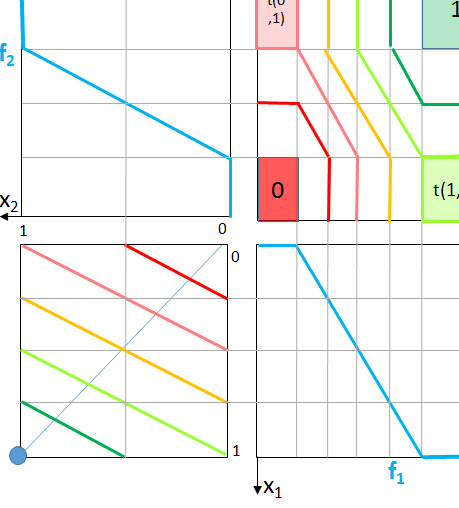 Four corners versus one corner - Makes your solutions faster  

Illustration for “one quarter” construction 

Saves time

Only illustration, must be constructed
Linear Monotone Preference Model
37
AY2023/24 NSWI166 Lecture 6 of 12, Vojtáš
Partially linear approximations of preferences
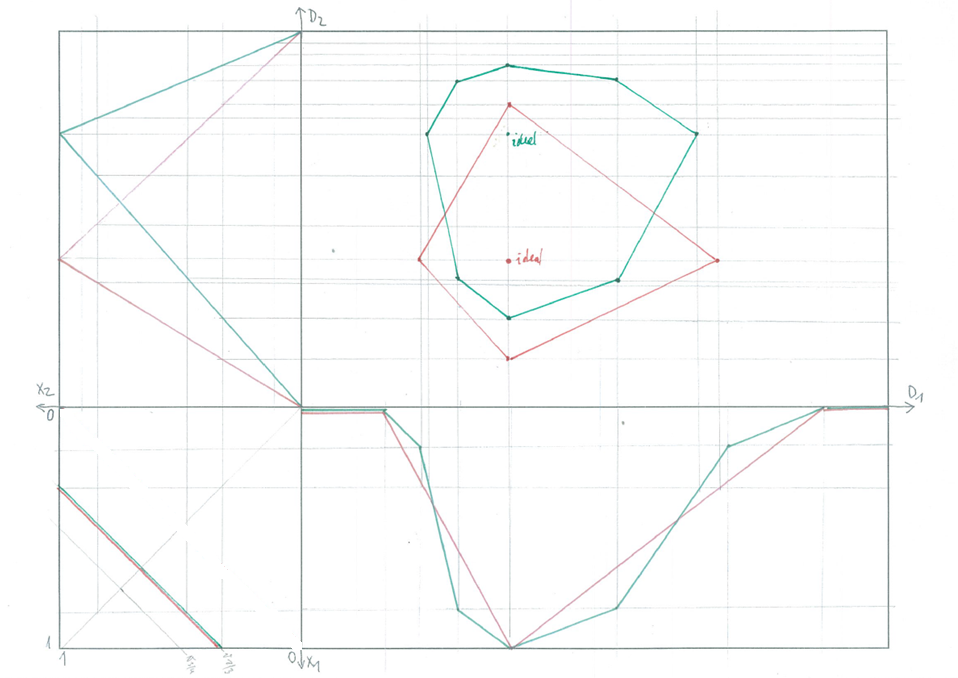 f2u
We proceed similarly
as before from PC to 
DC, just – we must
be considering each 
linear part of f1u
separately
f1u
NDBI021 User Preferences Lecture 1
Aggregation+
38
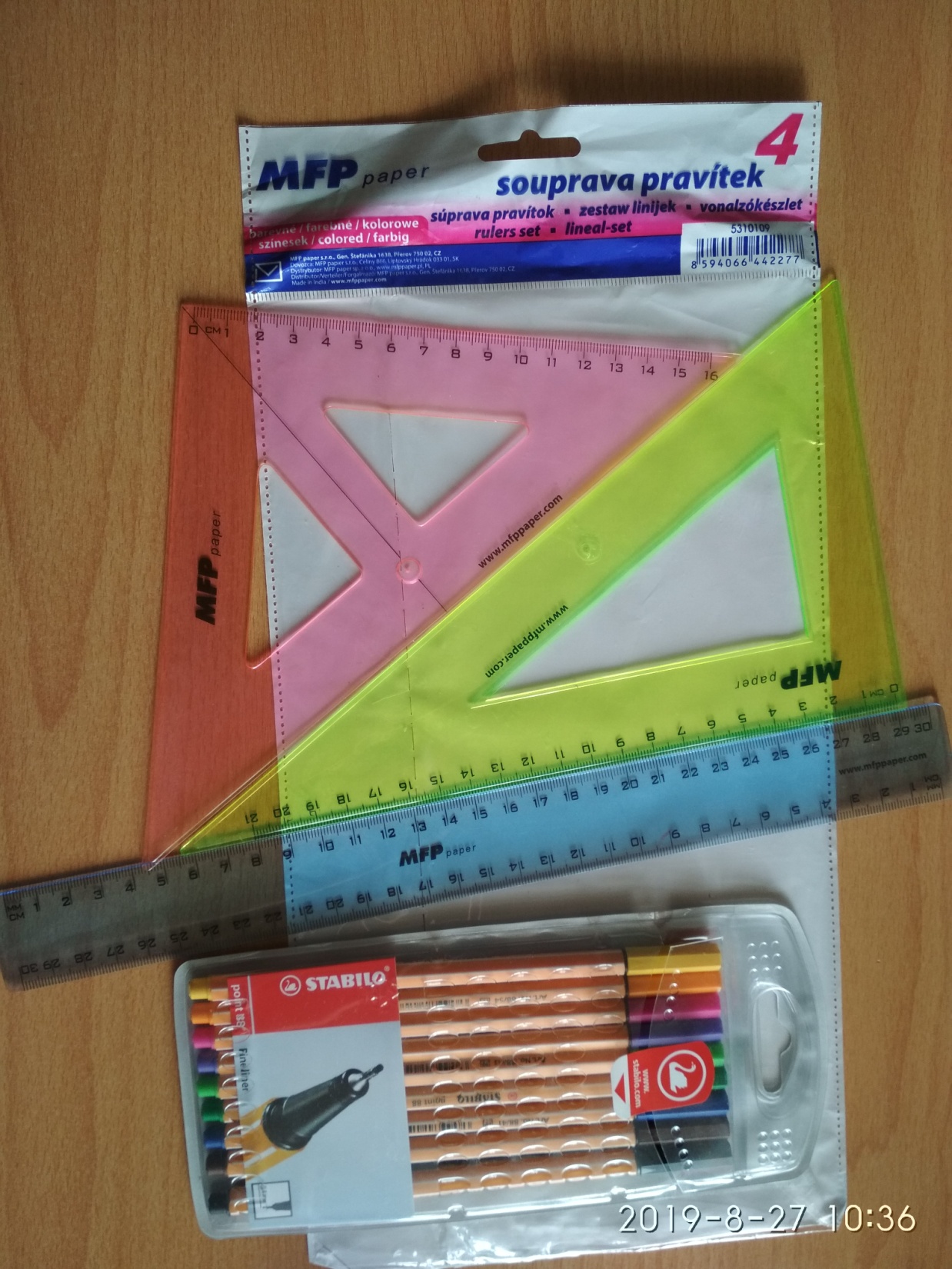 No coding, simulation using drawing tools
AY2023/24 NSWI166 Lecture 6 of 12, Vojtáš
Linear Monotone Preference Model
39
Main Railway station, southern wing
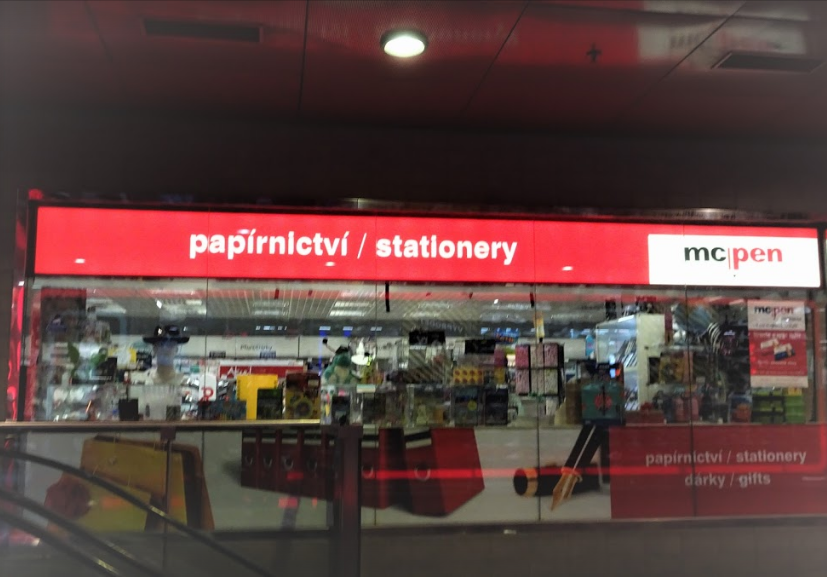 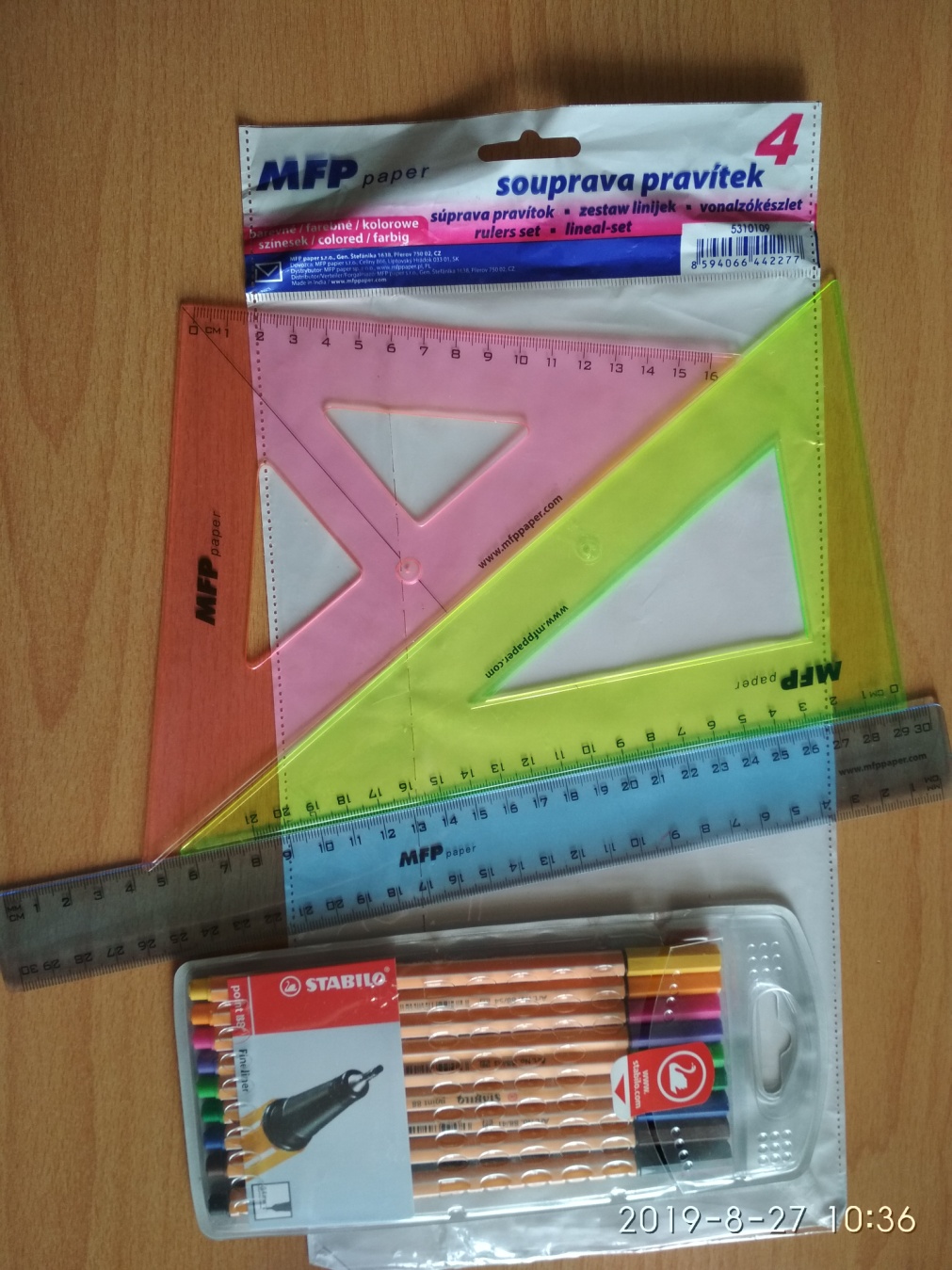 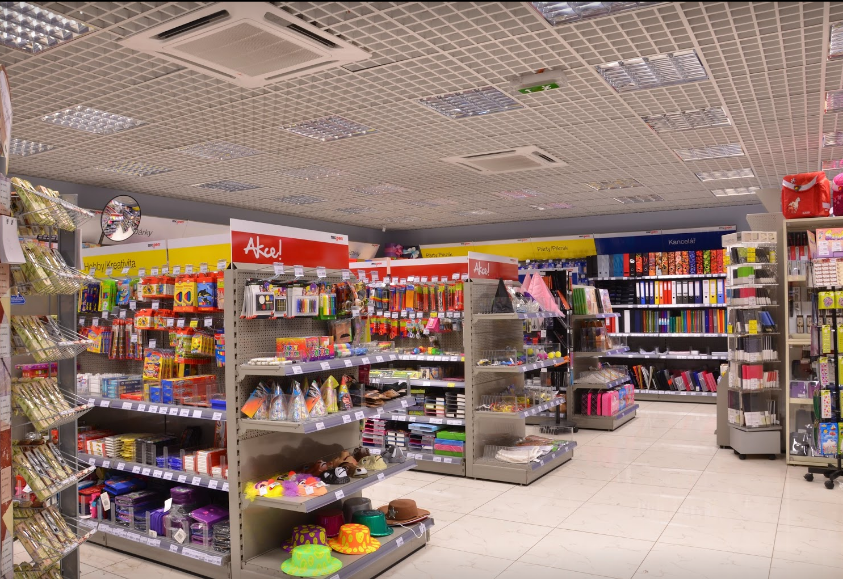 AY2023/24 NSWI166 Lecture 6 of 12, Vojtáš
Linear Monotone Preference Model
40
D2
Possible extensions:  assume we know the convex hull of data (as depicted in DC), find the best object, calculate it’s preference degree x, find objects with preference degree  0.9*x 

Discuss all possible solution strategies, which is/can be most intuitive for an untrained user? 

Consider variants of this task, e.g. with trapezoidal attribute preferences;  with ideal point in max/min of domains, 

Consider fiu and t variable, formulate tasks …
f2u
D1
x2
0
1
0
f1u
b1u
1
Linear Monotone Preference Model
41
x1
Same? in SQL, domain calculi, logic
AY2023/24 NSWI166 Lecture 6 of 12, Vojtáš
D2
Possible extensions: assume we know the convex hull of data (as depicted in DC), find the best object, calculate it’s preference degree x, find objects with preference degree  0.9*x 

Discuss all possible solution strategies, which is/can be most intuitive for an untrained user? 

Consider variants of this task, e.g. with trapezoidal attribute preferences;  with ideal point in max/min of domains, 

Consider fiu and t variable, formulate tasks …
f2u
D1
x2
0
1
0
f1u
b1u
1
Linear Monotone Preference Model
42
x1
Same? in SQL, domain calculi, logic
AY2023/24 NSWI166 Lecture 6 of 12, Vojtáš
Questions?
Comments?